Вивчи правила пожежної безпеки та розкажи їх членам своєї родини
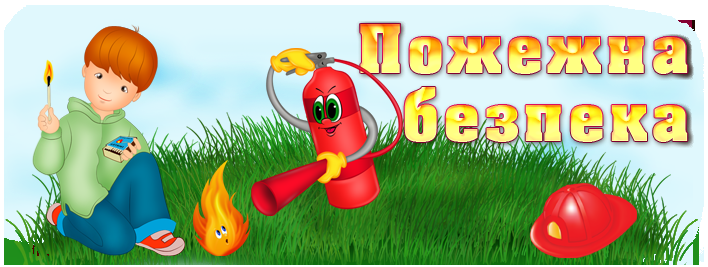 Правила поведінки під час пожежі
Головне правило — ніколи не панікувати;
Викликати пожежників по телефону 101;
Дрібне займання погасити підручними засобами;
Якщо неможливо загасити займання , терміново покинути приміщення;
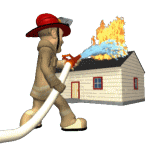 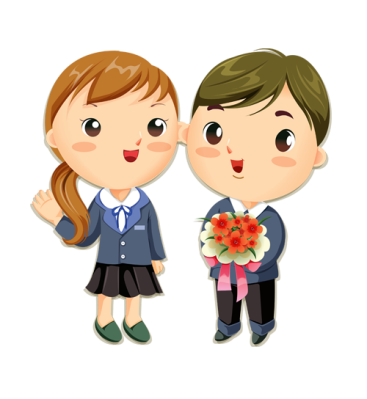 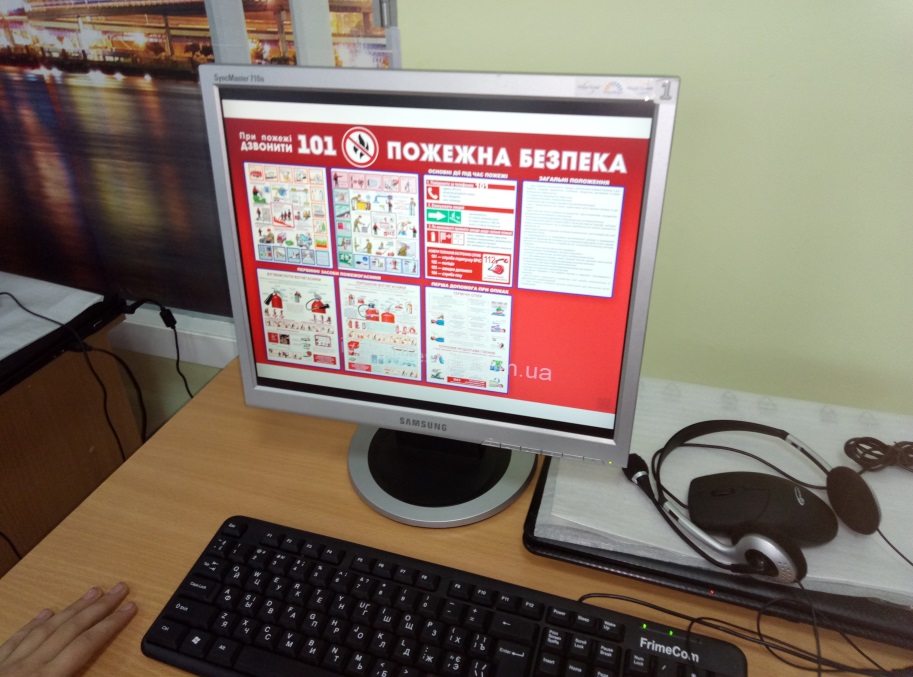 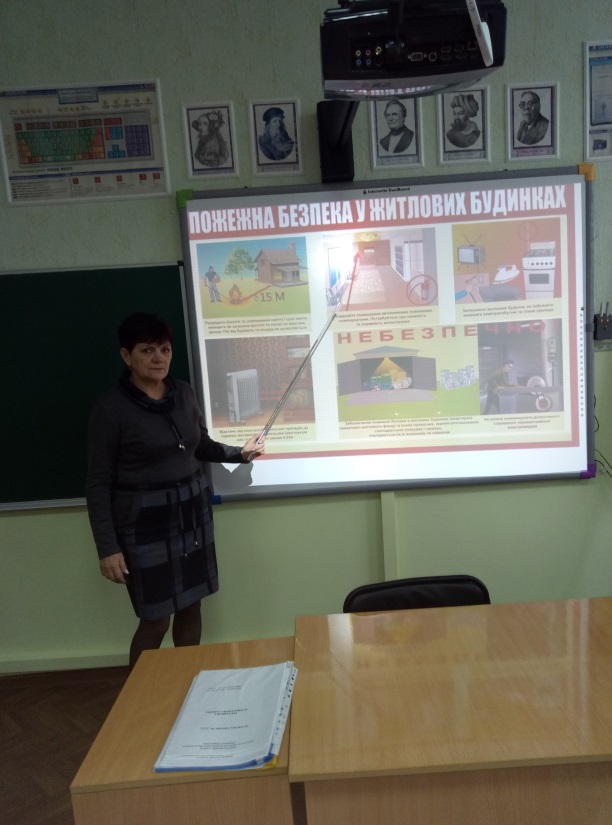 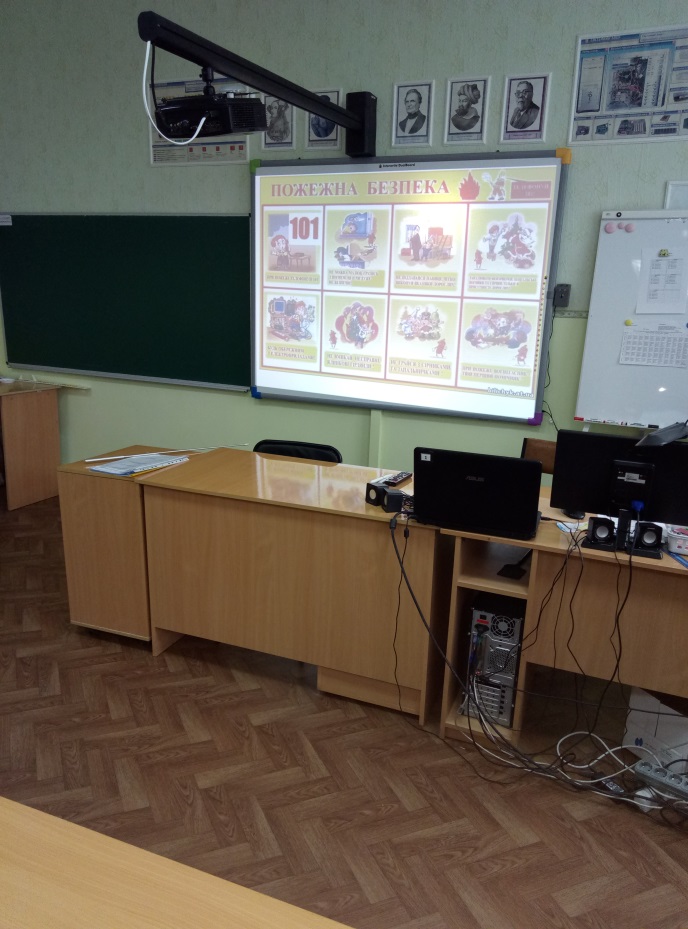 Правила поведінки під час пожежі
В задимленому приміщенні рухайтесь повзучи;
В задимленому приміщенні потрібно дихати через мокру тканину;
Щільно закрийте двері при евакуації;
Якщо загорівся одяг, падайте на підлогу і катайтесь поки не зіб’єте полум’я. У палаючому одязі бігати не можна.
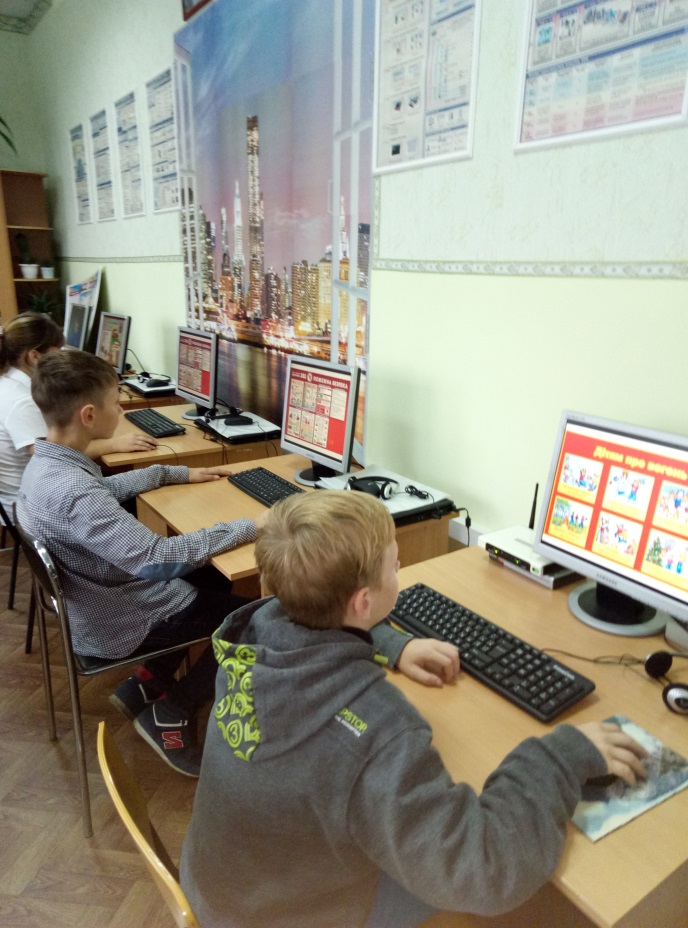 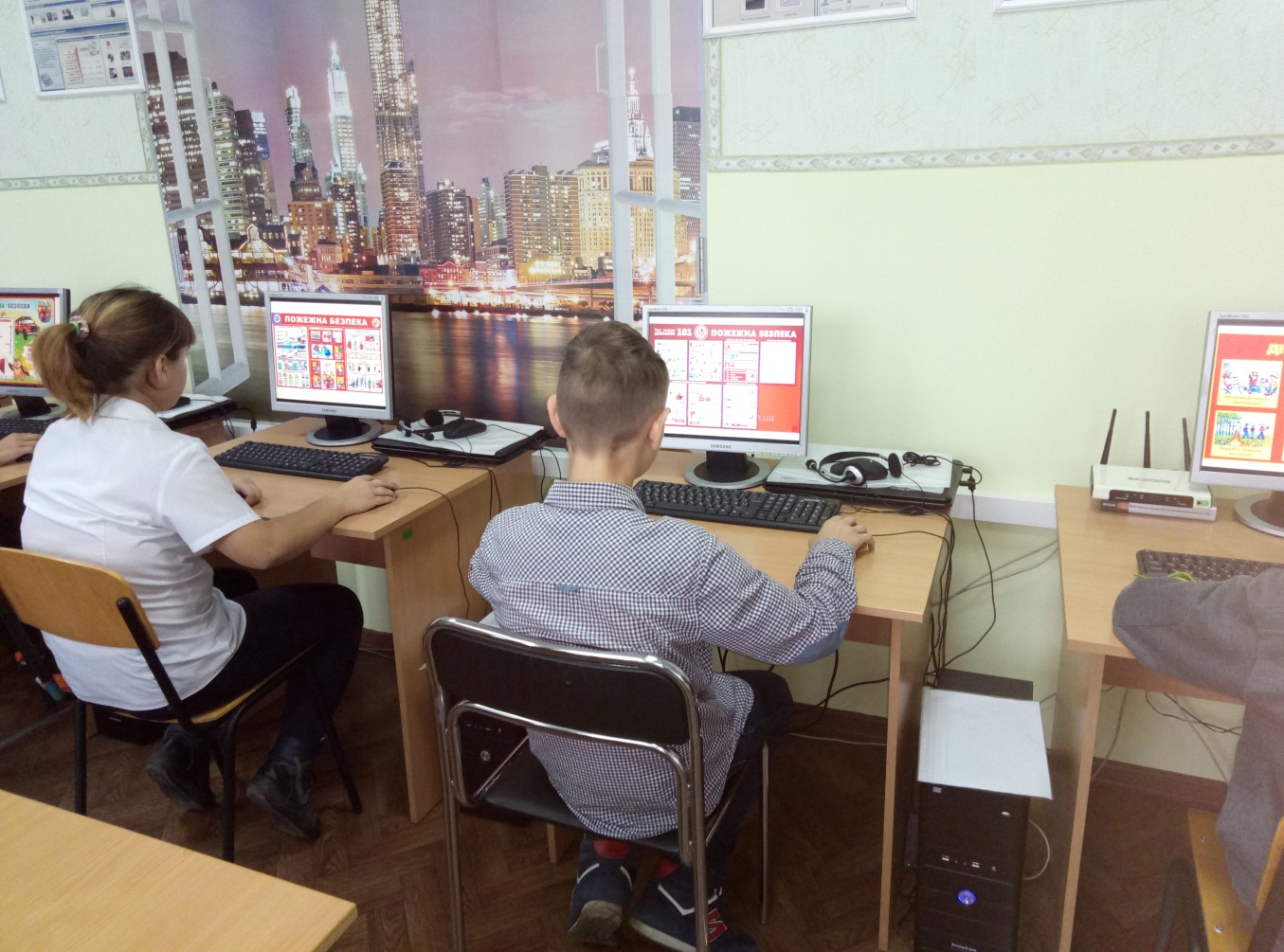 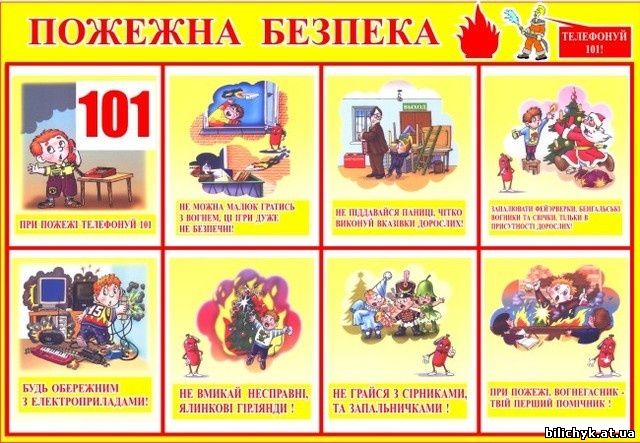 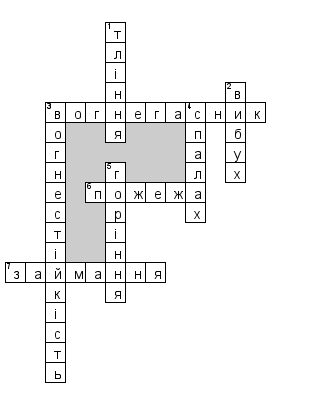 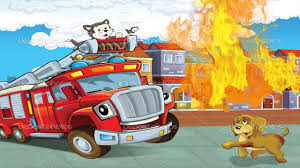 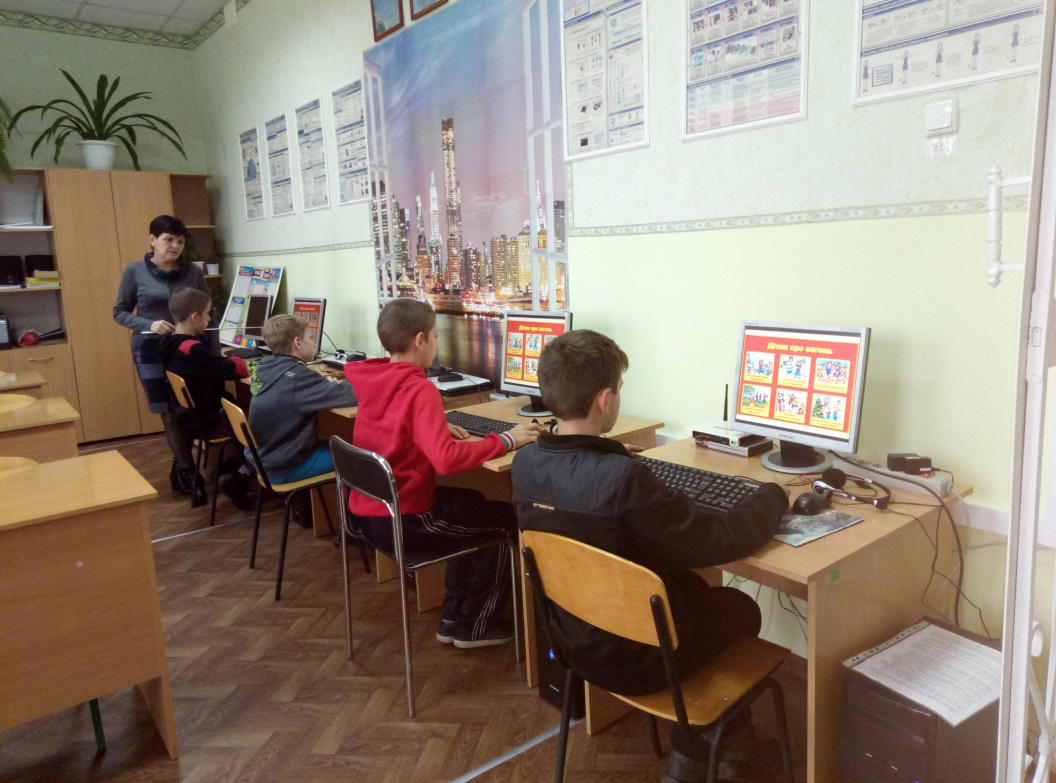 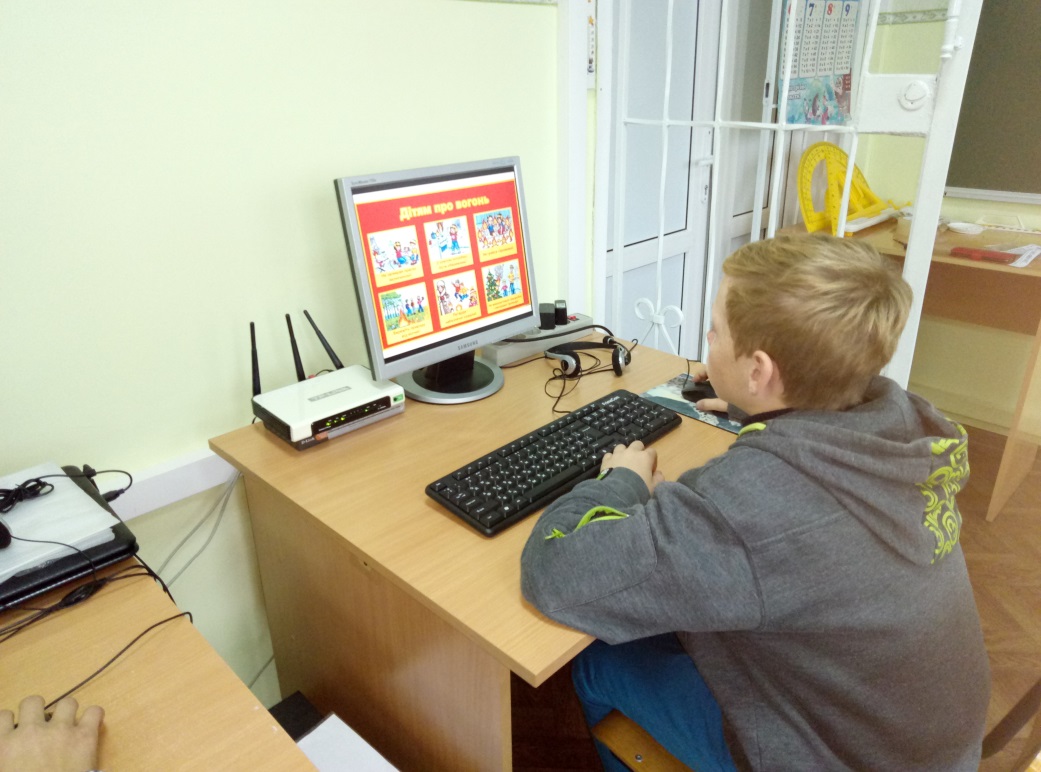 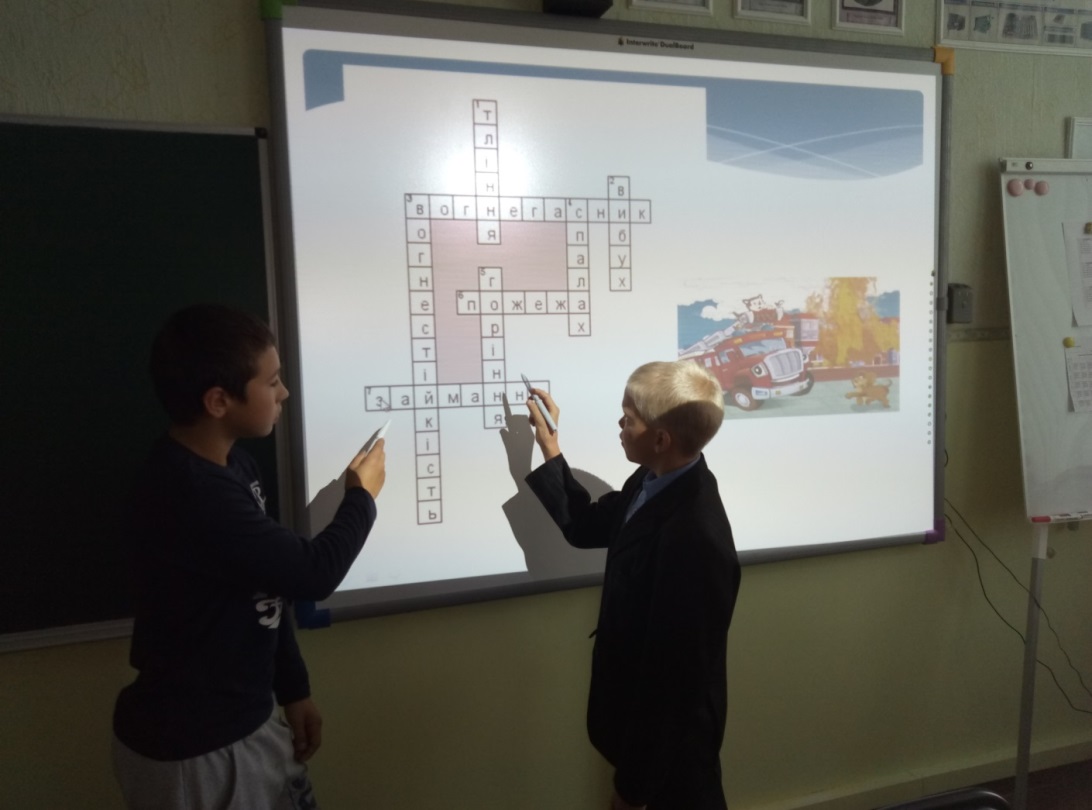 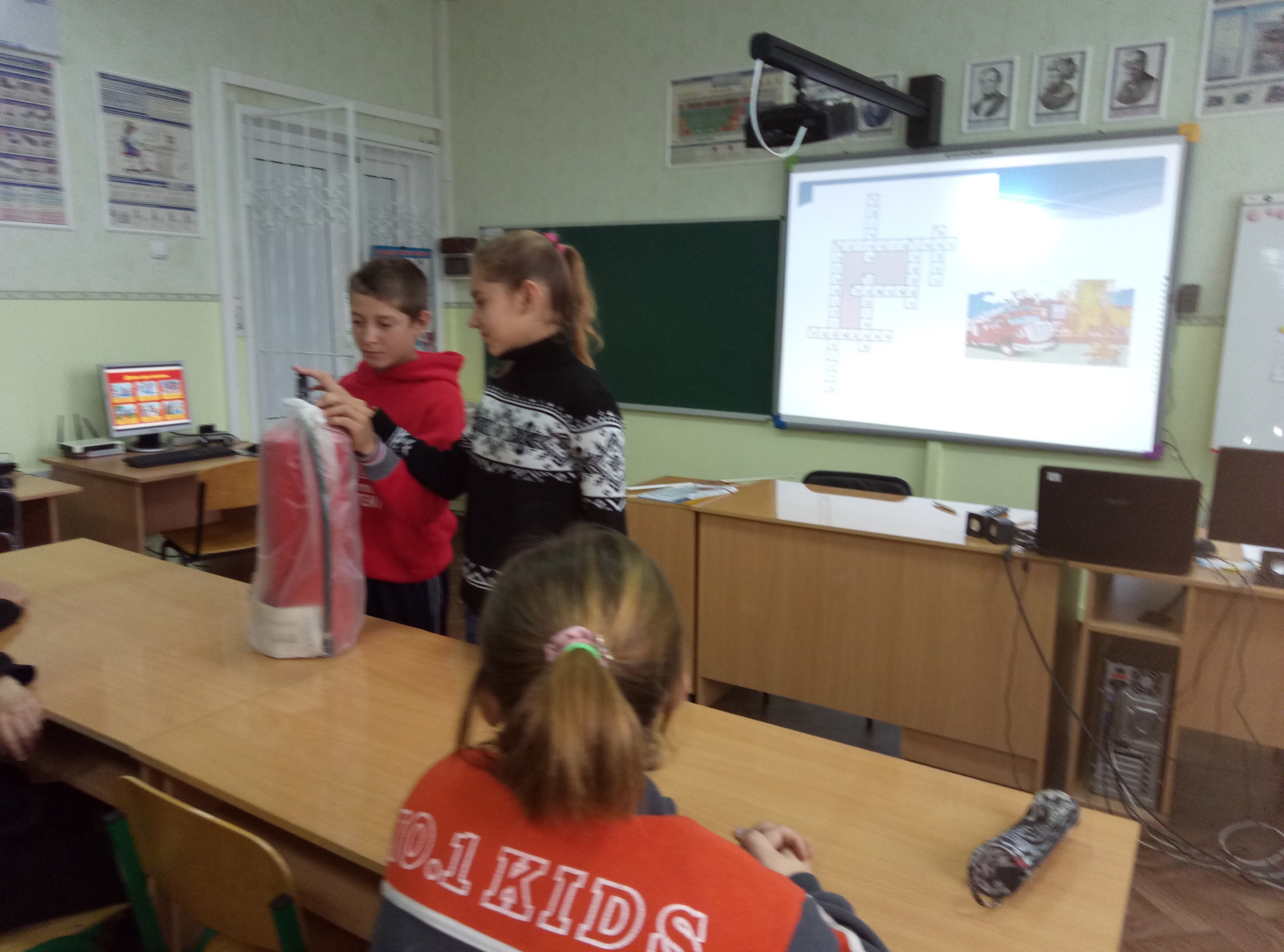 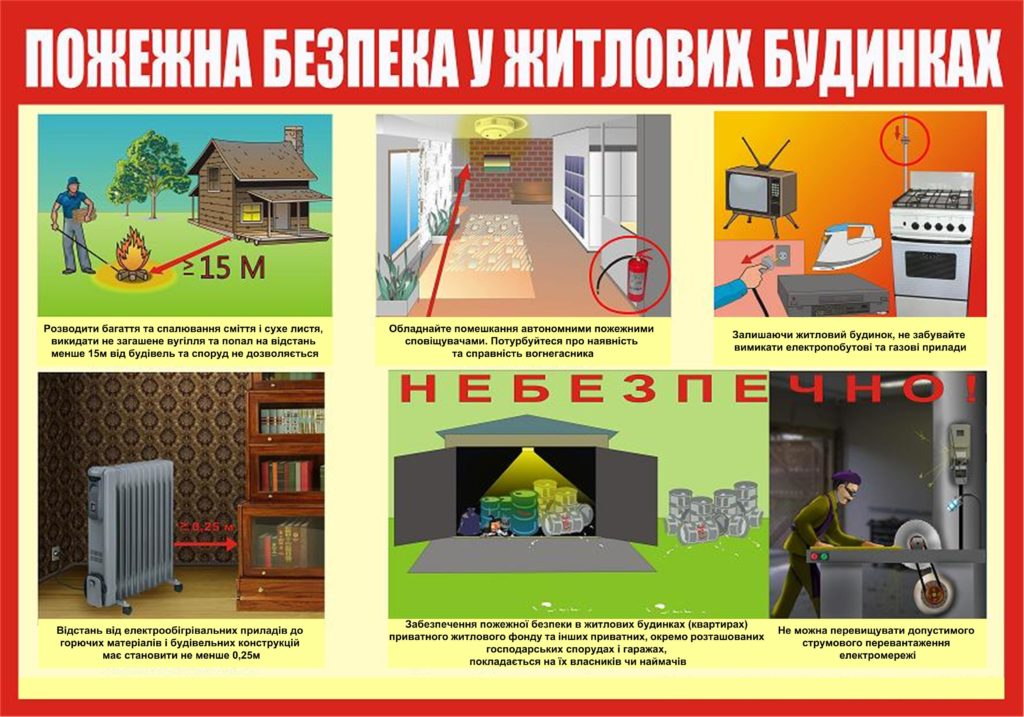 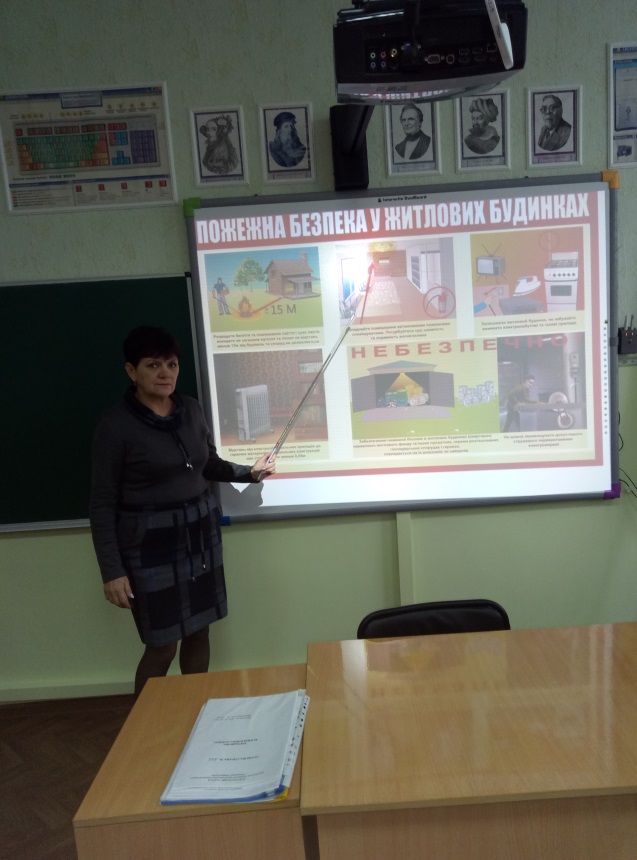 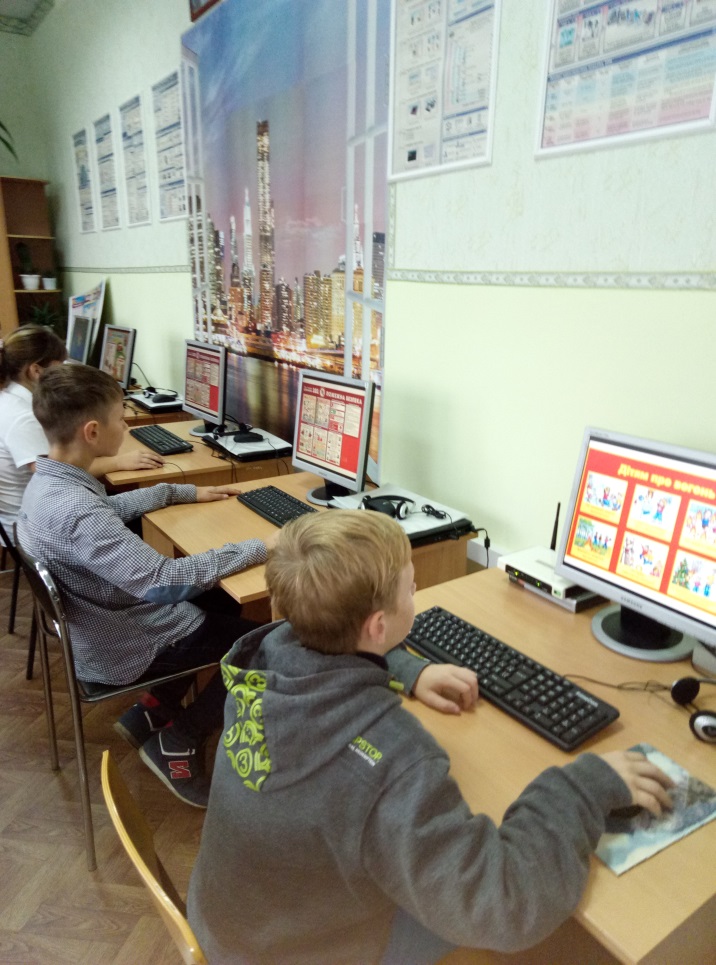 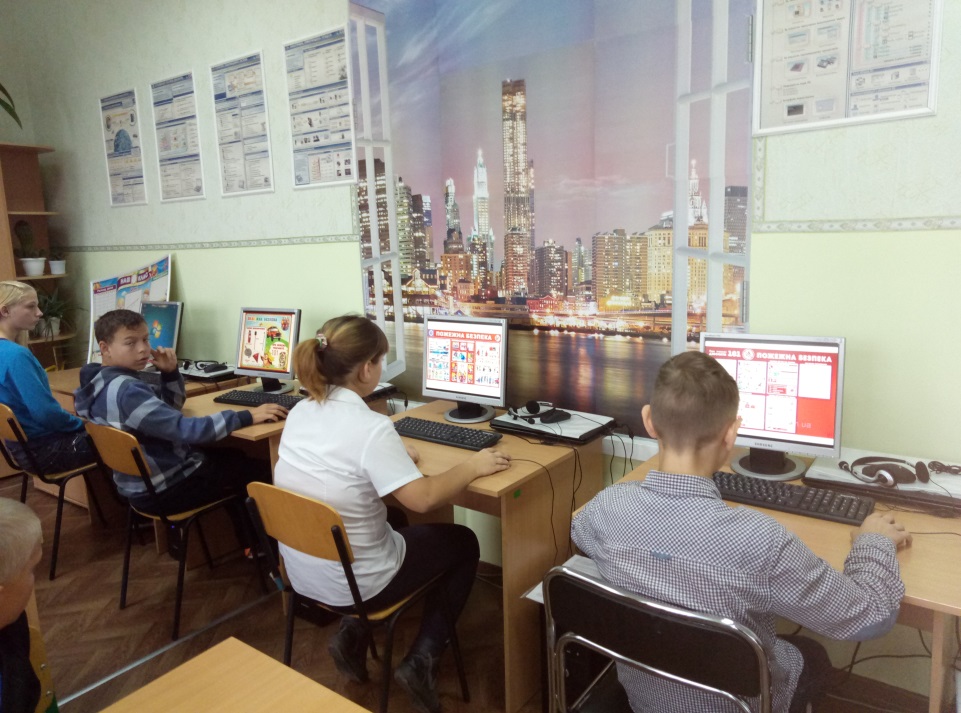 Під час пожежі не можна:
Не можна ховатися від вогню в шафі, під ліжком та в інших місцях;
Не можна гасити водою електроприлади;
Не можна користуватися ліфтом! Тікайте по сходам.
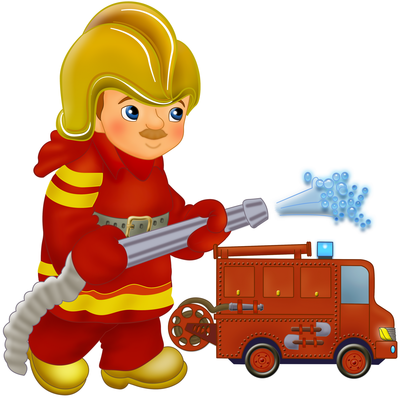 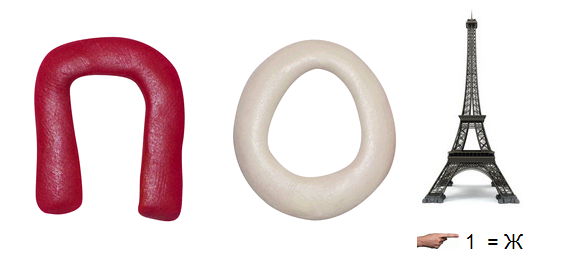 ПОЖЕЖА
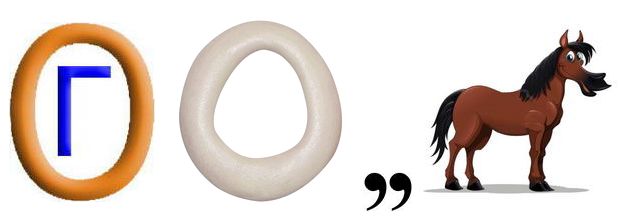 ВОГОНЬ